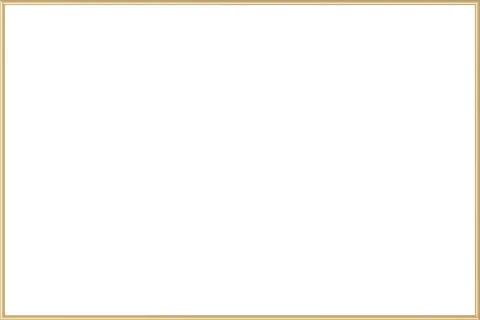 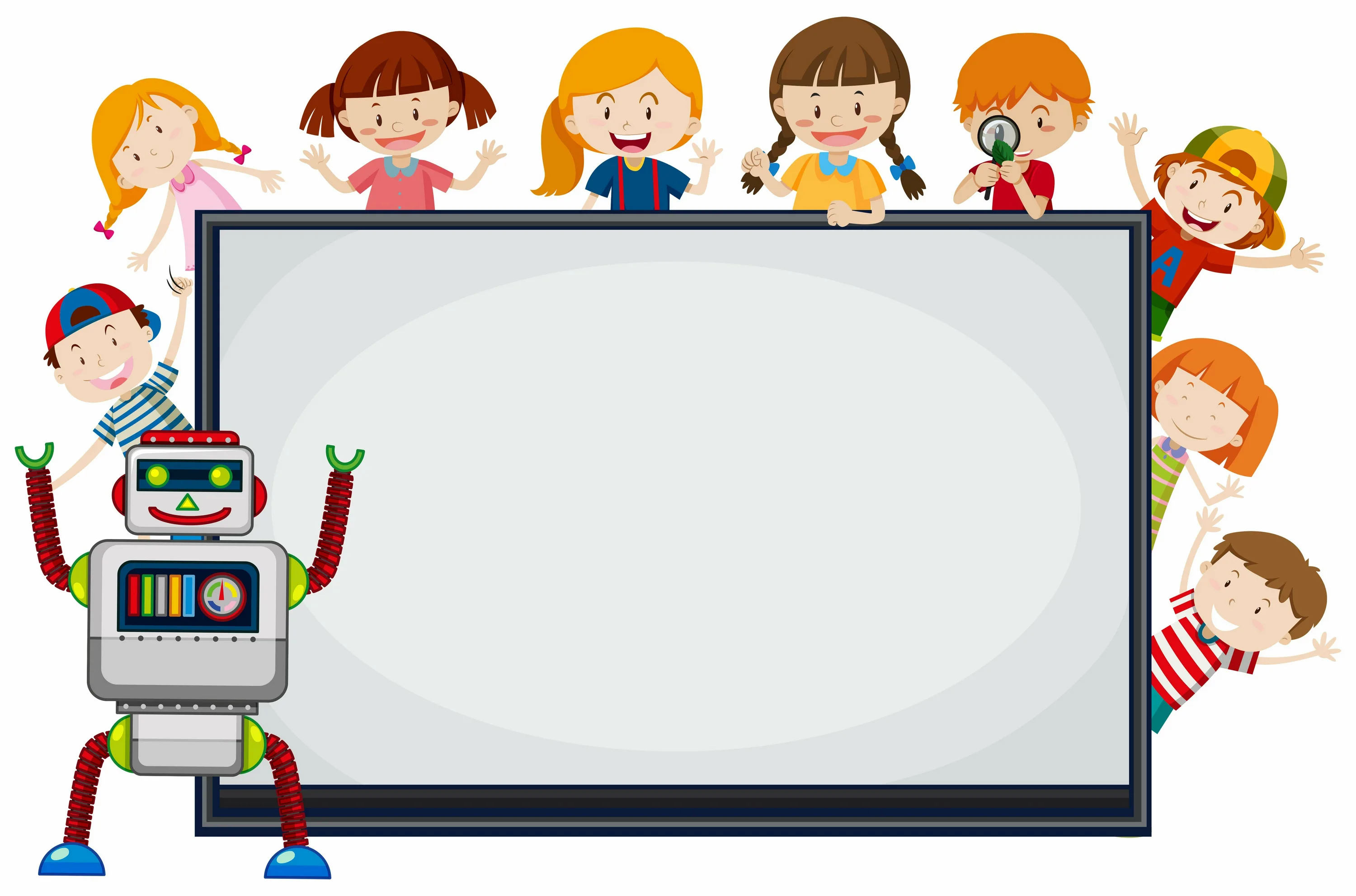 МУНИЦИПАЛЬНОЕ КАЗЁННОЕ ДОШКОЛЬНОЕ ОБРАЗОВАТЕЛЬНОЕ УЧРЕЖДЕНИЕ – ДЕТСКИЙ САД № 6 
г. ТАТАРСКА
Педагогический проект 
«Юные изобретатели»
Старшая группа
Разработчик: Семёнова 
Ольга Ивановна
воспитатель высшей 
квалификационной категории
Актуальность проекта
Администрацией детского сада был приобретён конструктор с электромотором. Поиграв несколько дней, дети стали забывать про него, девочки вообще не проявляли изначальный интерес. Сделала вывод, что нужна более углубленная работа по внедрению данного конструктора. Появилась необходимость формирования у детей интереса к изобретательской, рационализаторской и исследовательской деятельности, к техническому творчеству. 
Возникла необходимость грамотно организовать и умело оборудовать, а также использовать соответствующую образовательную среду, в которой удастся правильно направить к познанию.
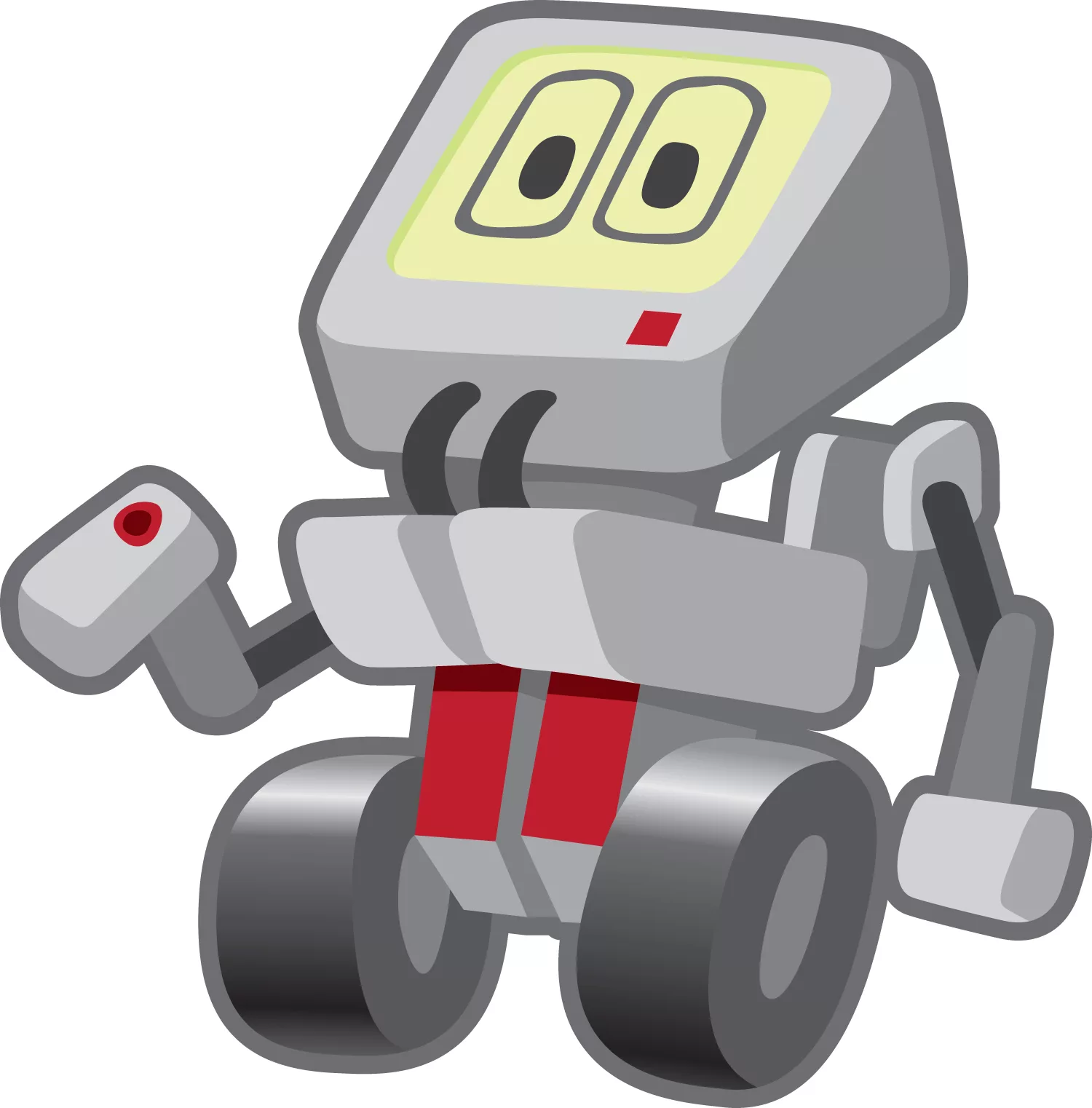 Актуальность конструирования и робототехники  значима в свете внедрения   ФГОС, так как:

являются великолепным средством для интеллектуального развития дошкольников, обеспечивающих интеграцию образовательных областей;
позволяют педагогу сочетать образование, воспитание и развитие дошкольников в режиме игры;
формируют познавательную активность, способствует воспитанию социально-активной личности, формирует навыки общения и сотворчества;
объединяют игру с исследовательской и экспериментальной деятельностью, предоставляют ребенку возможность экспериментировать и созидать свой собственный мир, где нет границ.
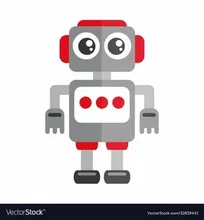 Цель
Внедрение конструктора с электромотором в образовательный процесс ДОО.
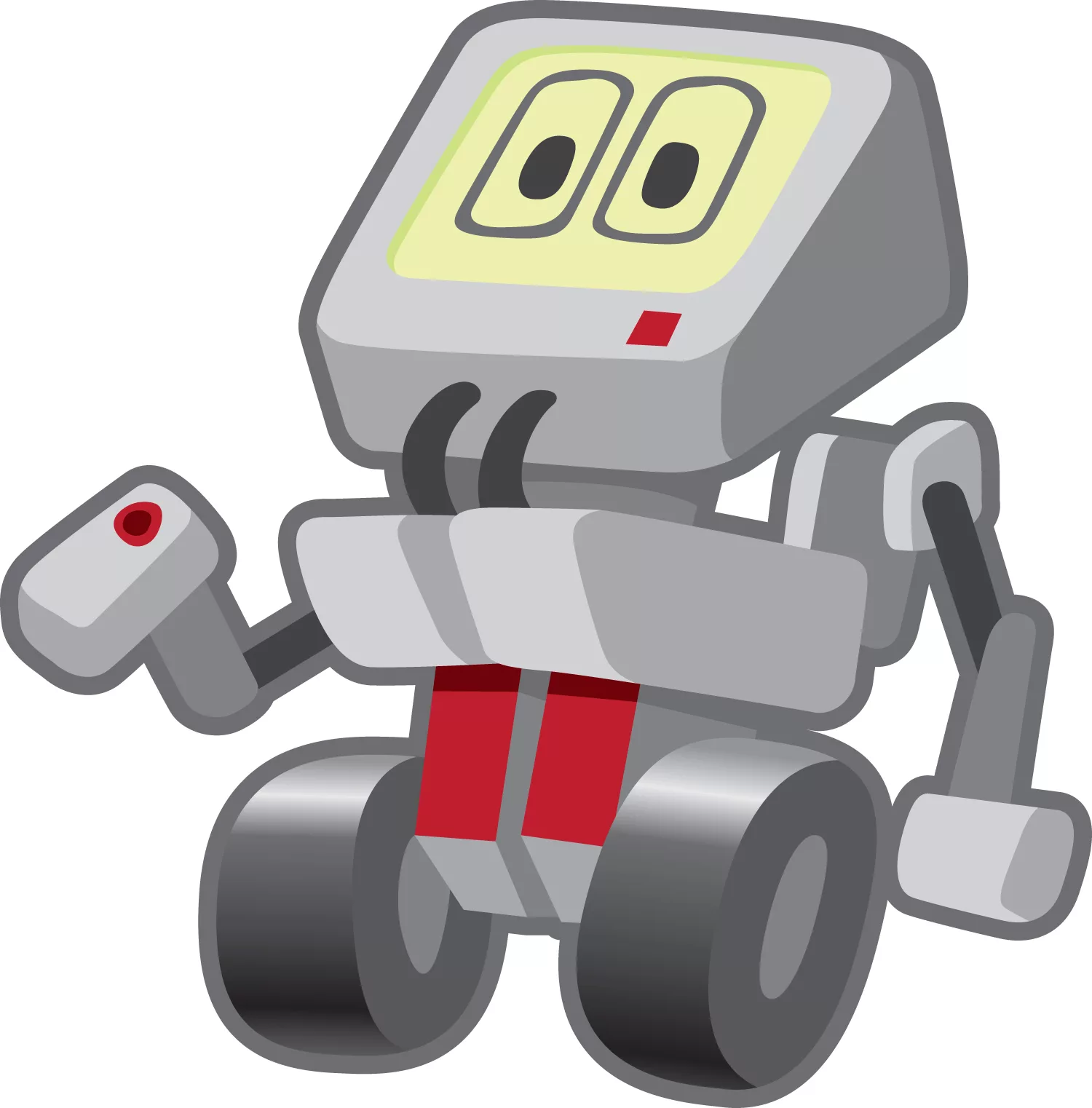 Основные задачи реализации проекта:
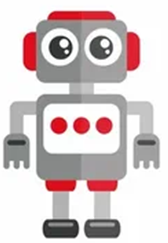 Создание условий для внедрения электрического конструктора в образовательный процесс ДОО.

Разработка системы педагогической работы, направленной на развитие конструктивной деятельности и технического творчества детей старшего дошкольного возраста в условиях дошкольного образовательного учреждения посредством использования конструктора с электромотором.
Классификация проекта по предметно-содержательной области: 
интегрированный
По характеру доминирующей детской деятельности: 
игровой.
По количеству участников: 
групповой
По длительности  реализации
краткосрочный (1 месяц - февраль)
По характеру координирования проекта:
 Непосредственный
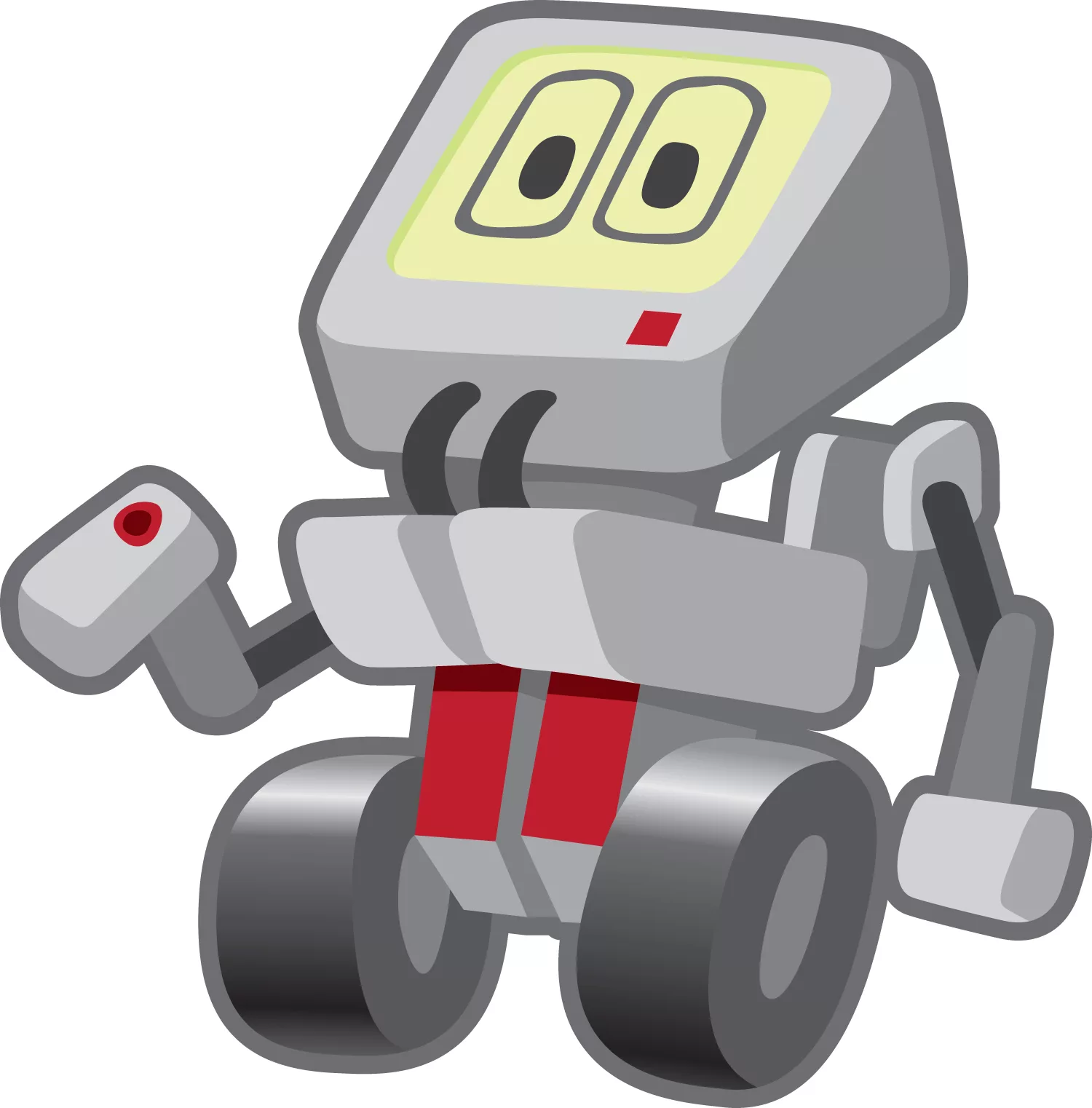 Участники проекта
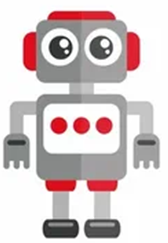 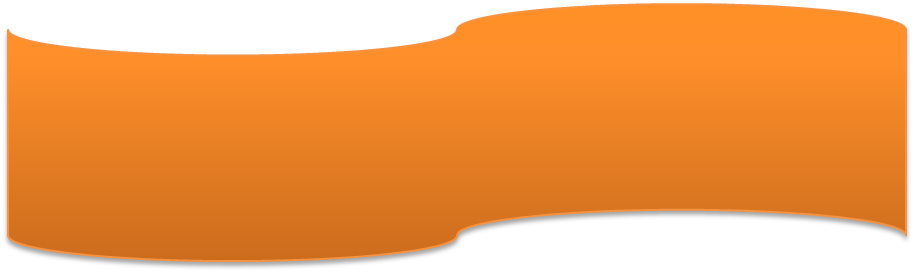 Дети старшего
 дошкольного возраста
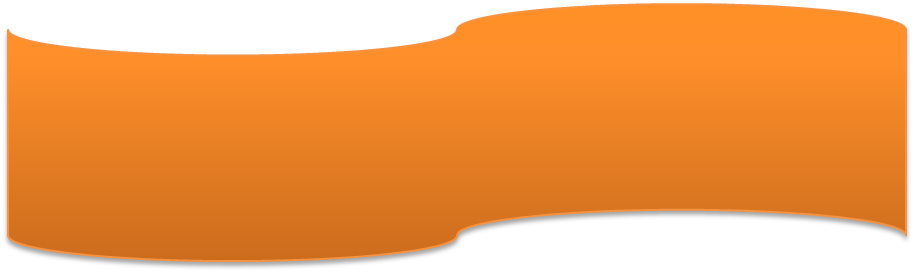 воспитатели
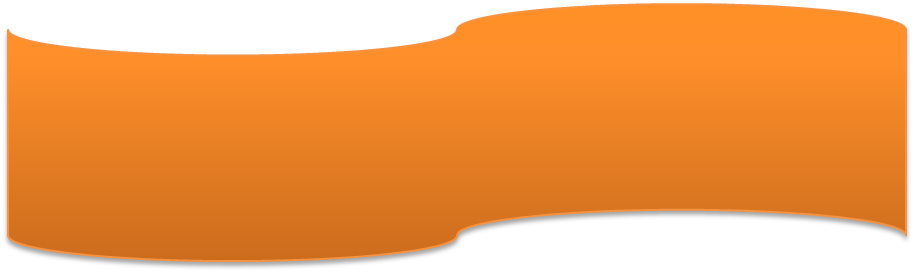 родители
Этапы проекта
мотивационный
Проблемно – 
деятельностный
творческий
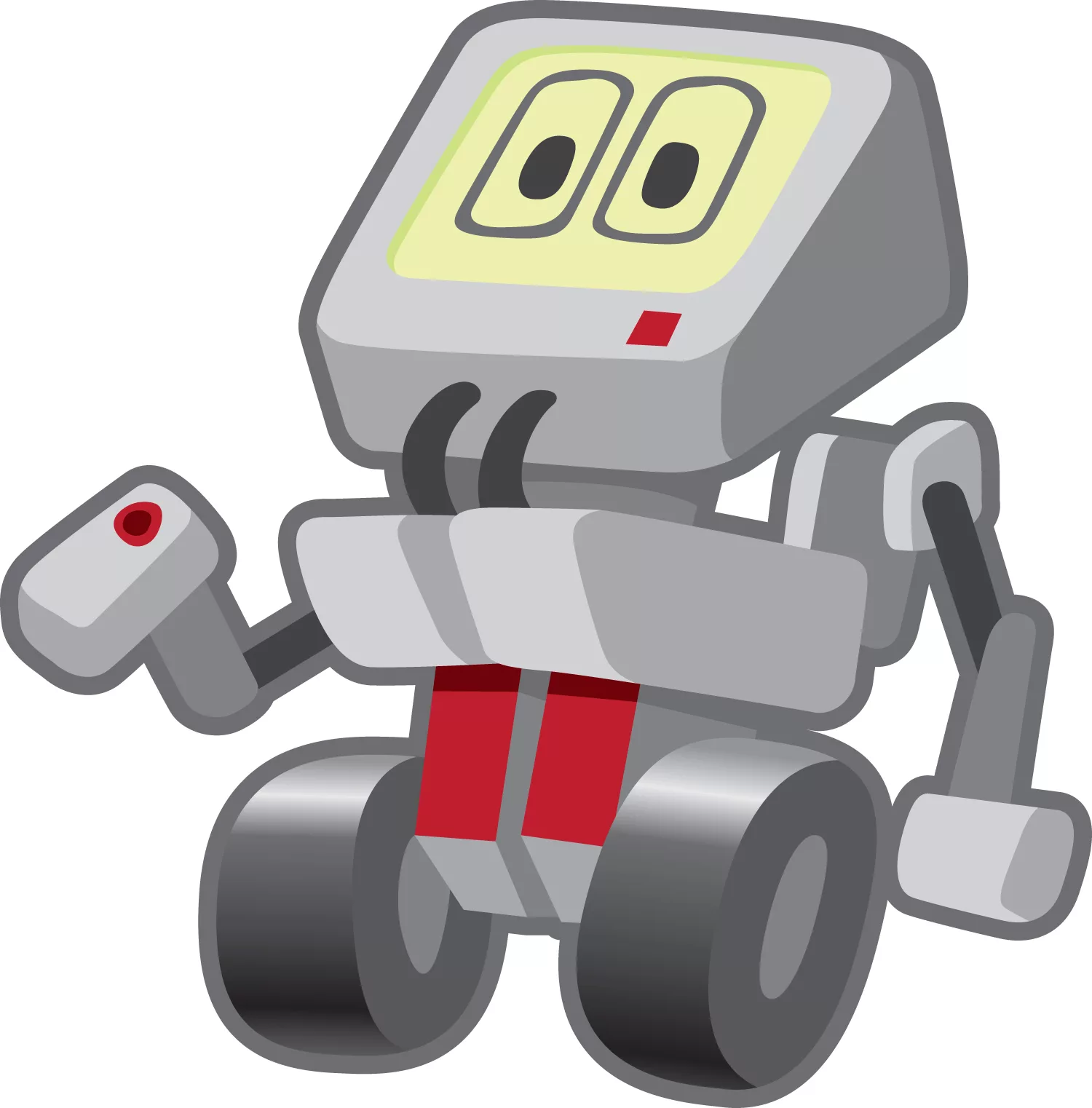 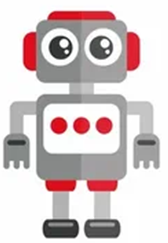 Мотивационный 
этап
Изучение интереса и знаний детей для определения цели и задач проекта. 
Изучение компетенции родителей по теме проекта.
Подборка литературы, иллюстраций, материалов.
Привлечение родителей к педагогическому сотрудничеству.
Создание необходимых условий для реализации проекта.
Создание в группе уголка
«Конструкторское бюро»
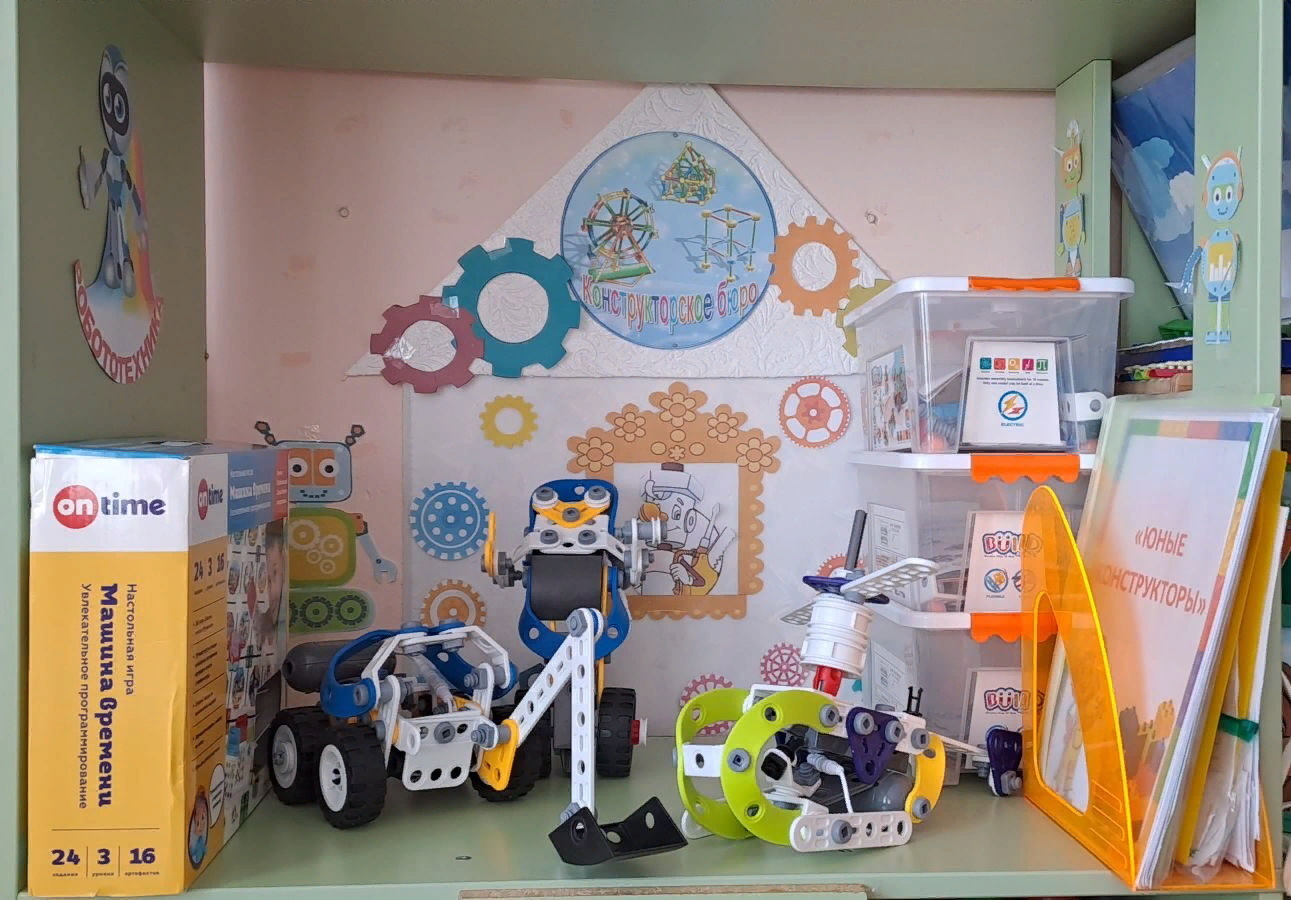 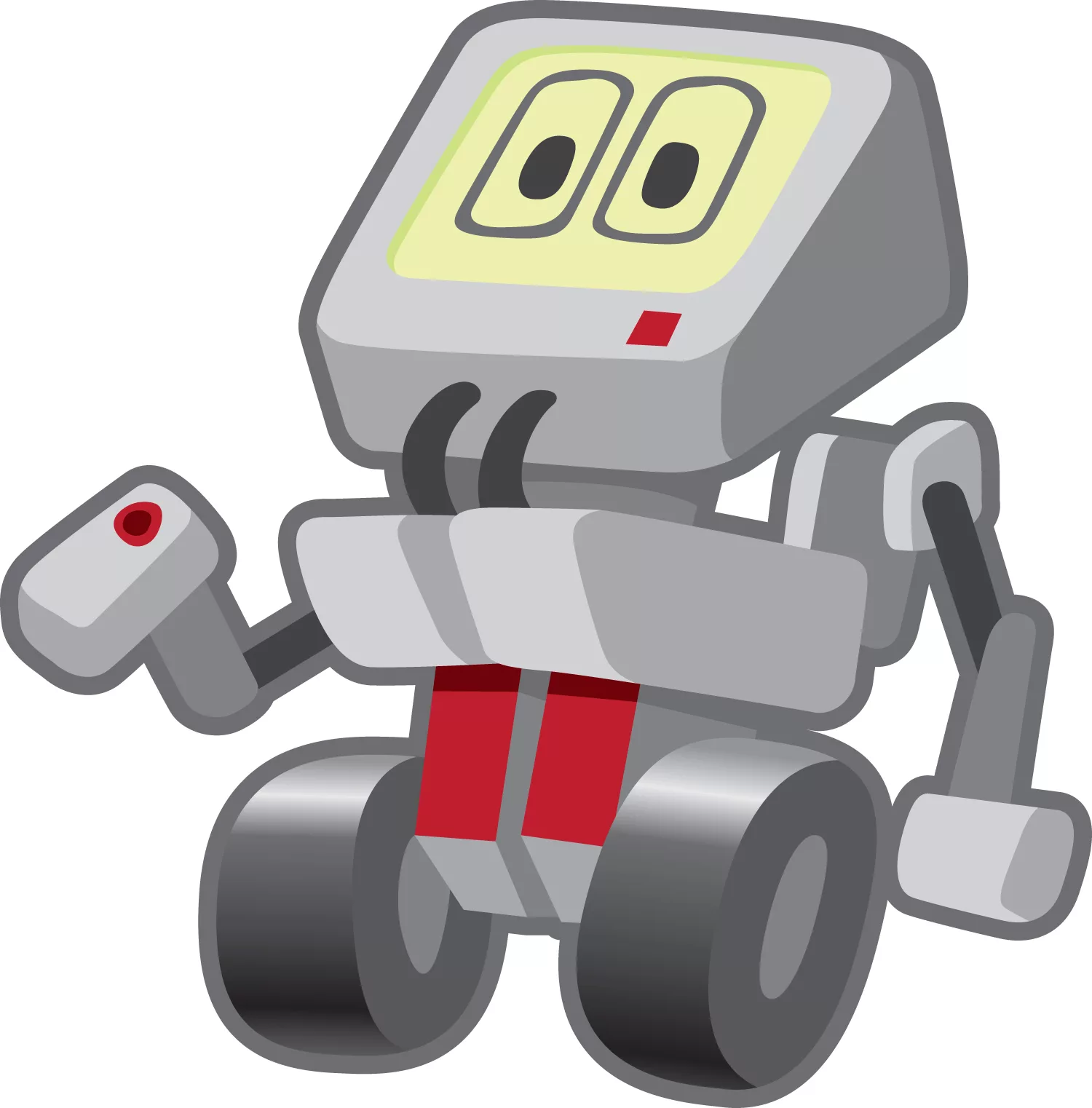 Вовлечение родителей  
В образовательный процесс
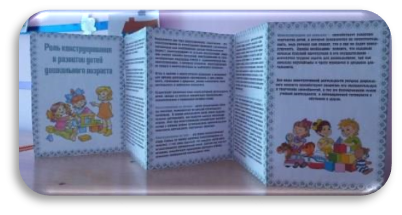 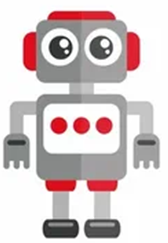 Просмотр телепередач с детьми, в средствах массовой информации о значении робототехники в жизни человека.
Просмотр мультфильмов с последующим обсуждением: «Роботы», «Следующее поколение», «Великий Нехочуха», «Тайна третьей планеты».
Папки – раскладушки в приёмной: 
«Роль конструирования в развитии детей дошкольного возраста», «Много конструктора не бывает».
Приобретение родителями конструктора с электромотором с                      большим количеством деталей «TSOY»
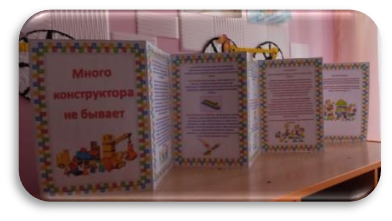 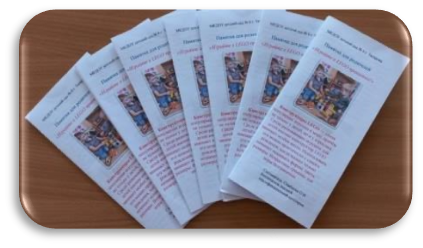 Проблемно – деятельностный  этап
Внедрение в образовательный процесс эффективных методов и приемов, которые  способствуют  повышению  детей к электронному конструктору
Вариативность использования интегрированного метода 
обучения:     
    полная интеграция
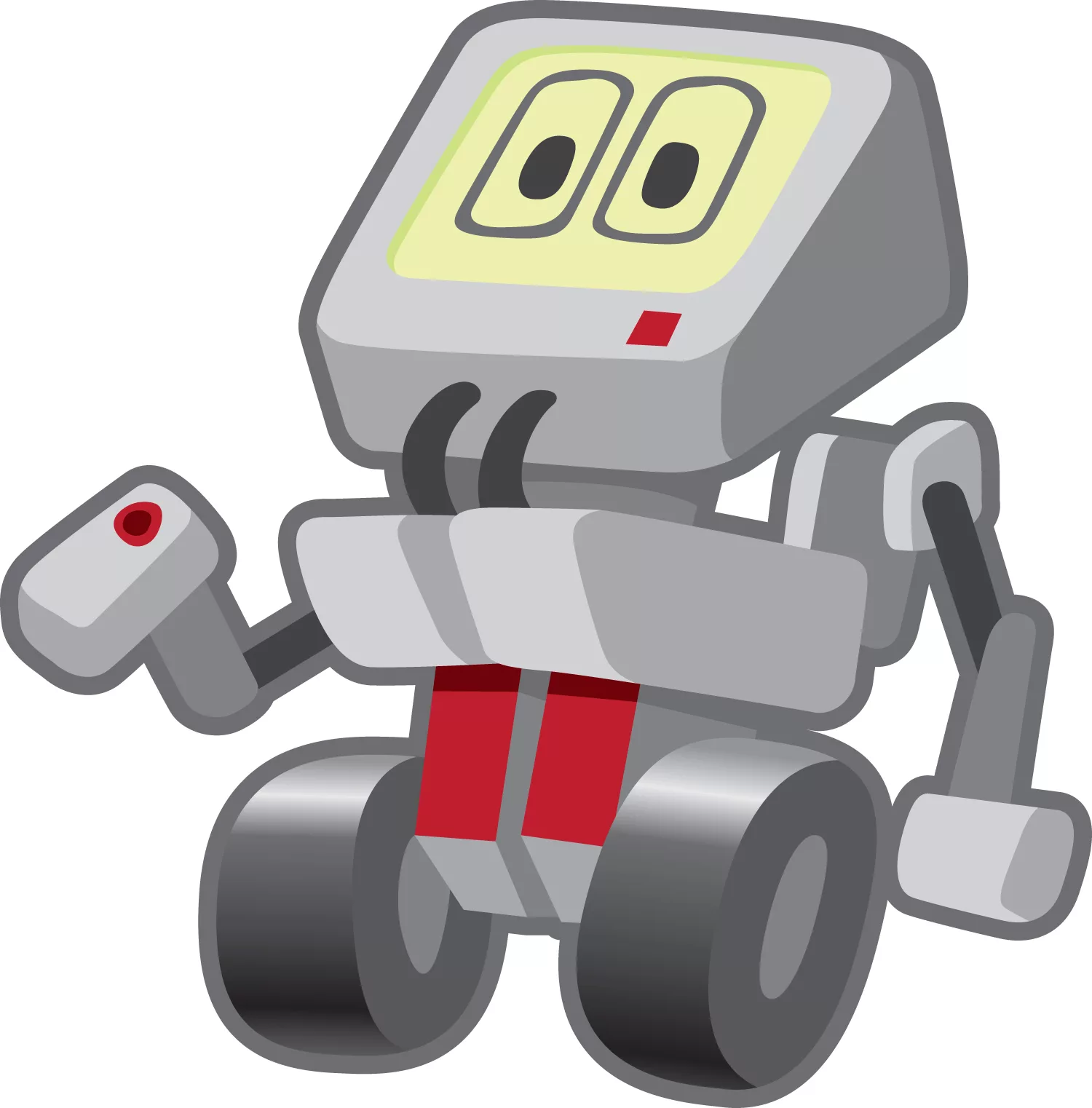 Участие в методической выставке
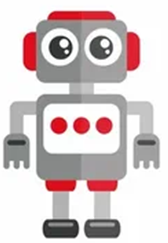 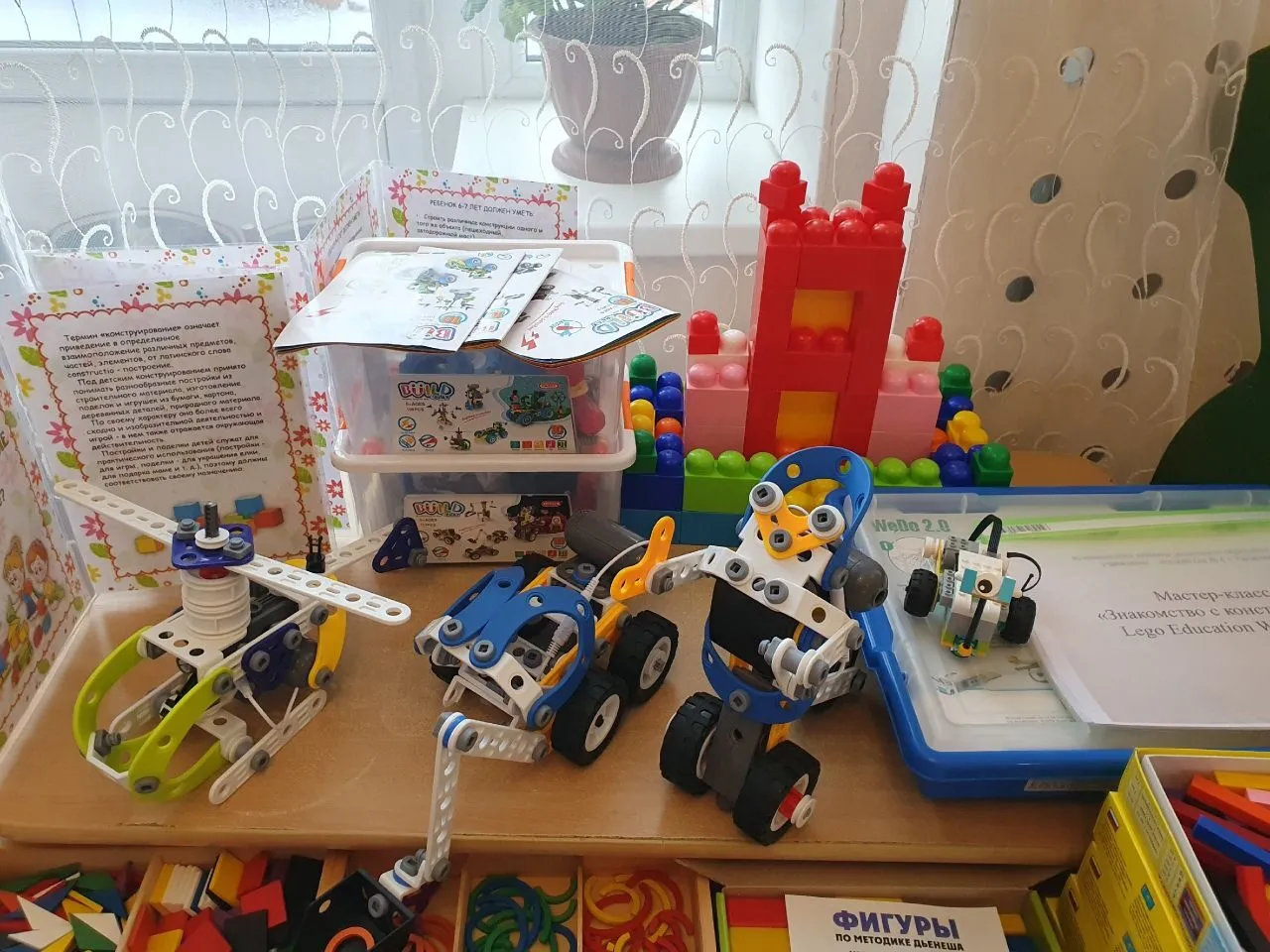 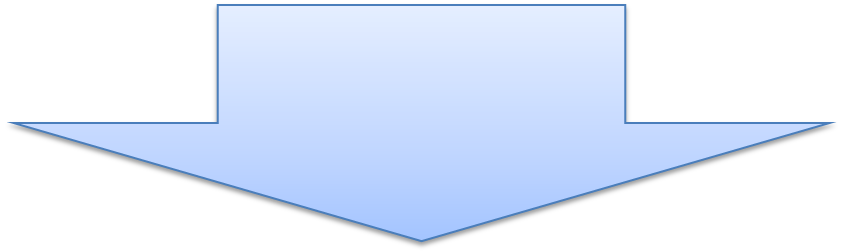 Познавательное 
развитие
Знакомство с 
конструктором «TSOY»
Беседа:
«Значение робототехники в современном мире»
«Профессии, связанные с робототехникой: инженер-робототехник, проектировщик, программист-робототехник, инженер-механик, разработчик, инженер-электроник».
Д/И: «Так – не так», «Продолжи ряд», «Большой, средний, маленький», «Чудесный мешочек», «Собери робота».
Рассматривание иллюстраций: умная техника в доме.
Упражнения: «Собери модель», «Собери модель по образцу»,
«Собери модель по памяти».
Исследовательская деятельность: Гибкость деталей. Гнутся детали или нет.
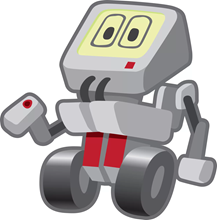 Конструирование
(по схеме, по замыслу)
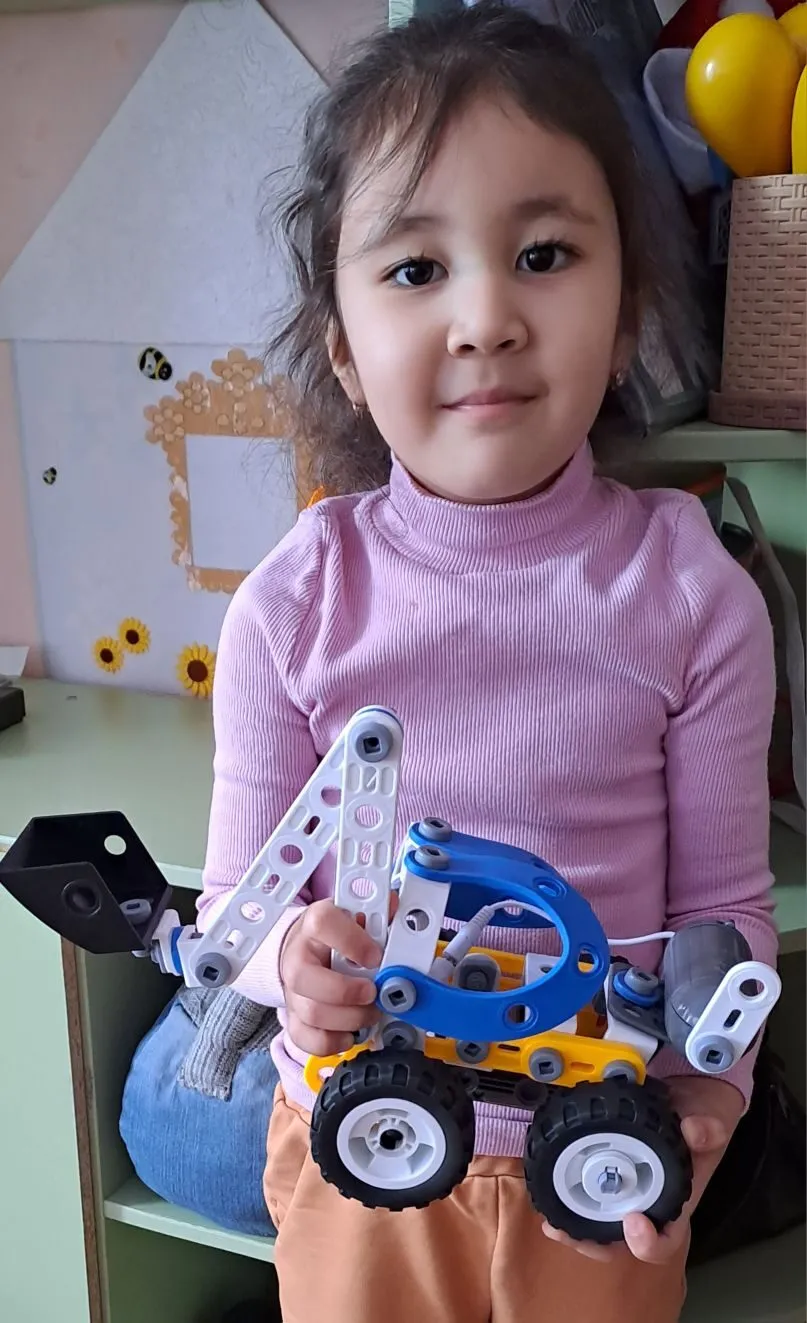 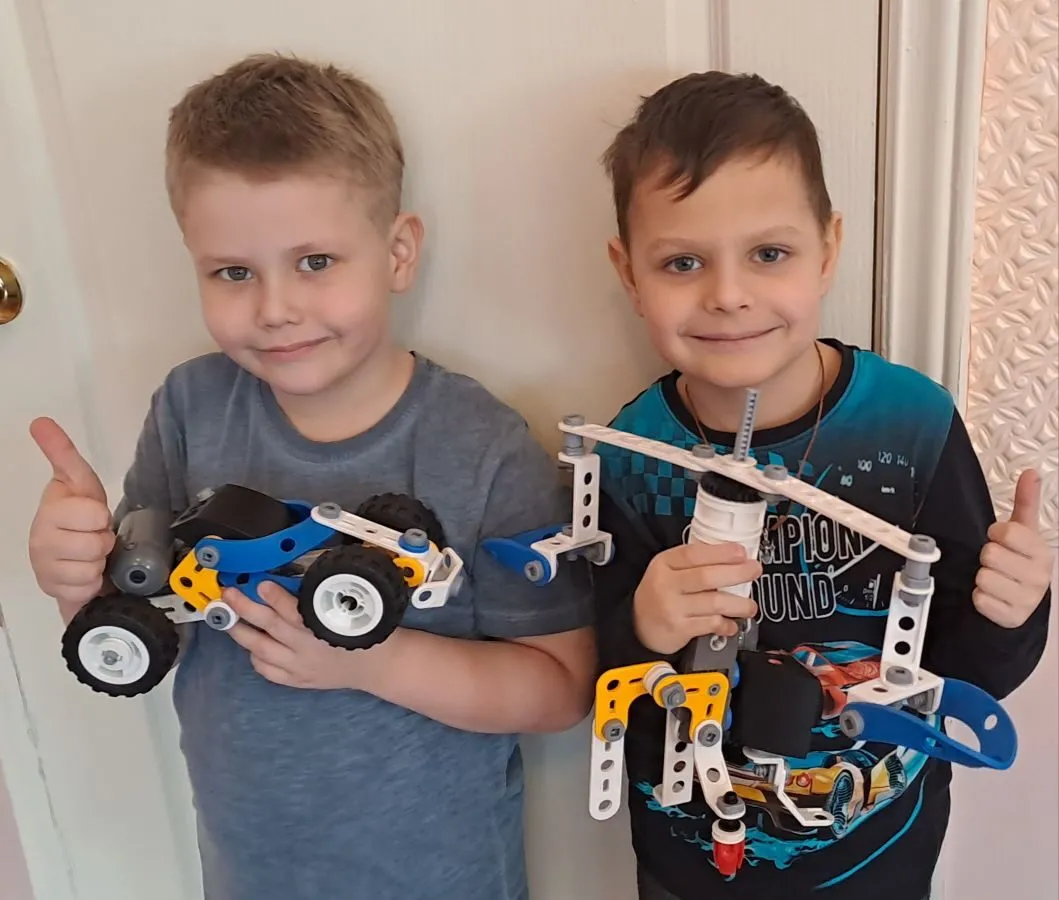 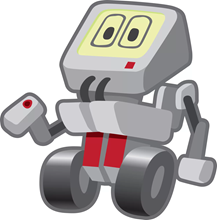 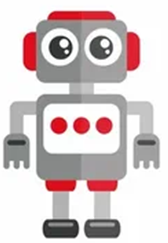 Речевое 
развитие
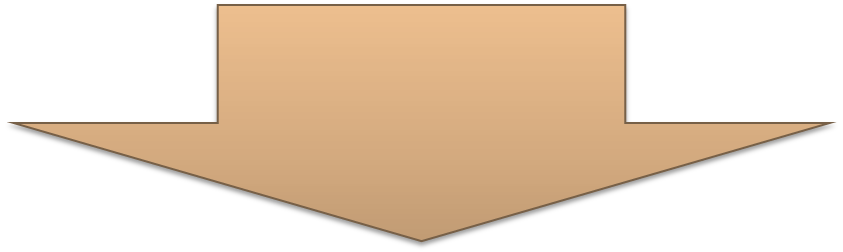 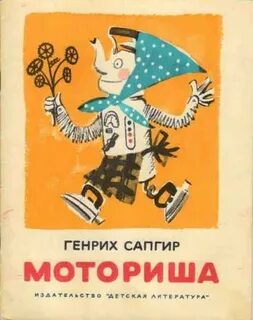 Чистоговорки
Аш-аш-аш  - помогает робот наш.
Лю-лю-лю – строить очень я люблю.
Чтение: 
В. Маяковский «Кем быть?» 
Н. Носов «Приключения Незнайки и его друзей»;
Г. Сапгир «Моториша»
А. Горин стихотворение «Соберу для мамы робота такого»
Обогащение словаря  терминами по теме проекта.
Рассматривание иллюстраций и картинок по теме проекта
Составление рассказов   «Продолжи рассказ»
Творческое рассказывание  «Кем я буду, когда вырасту»,
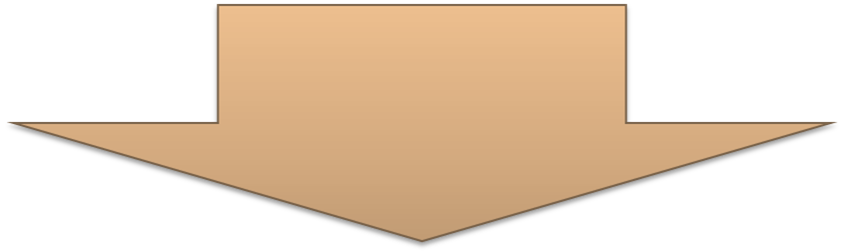 Социально – 
коммуникативное
развитие
Безопасность:
Беседа : «Опасно размахивать инструментами»,
«Осторожно! Мелкие детали».
Обыгрывание ситуации: «Робототехники трудятся».
Сюжетно – ролевая игра: «Работа в конструкторском бюро».
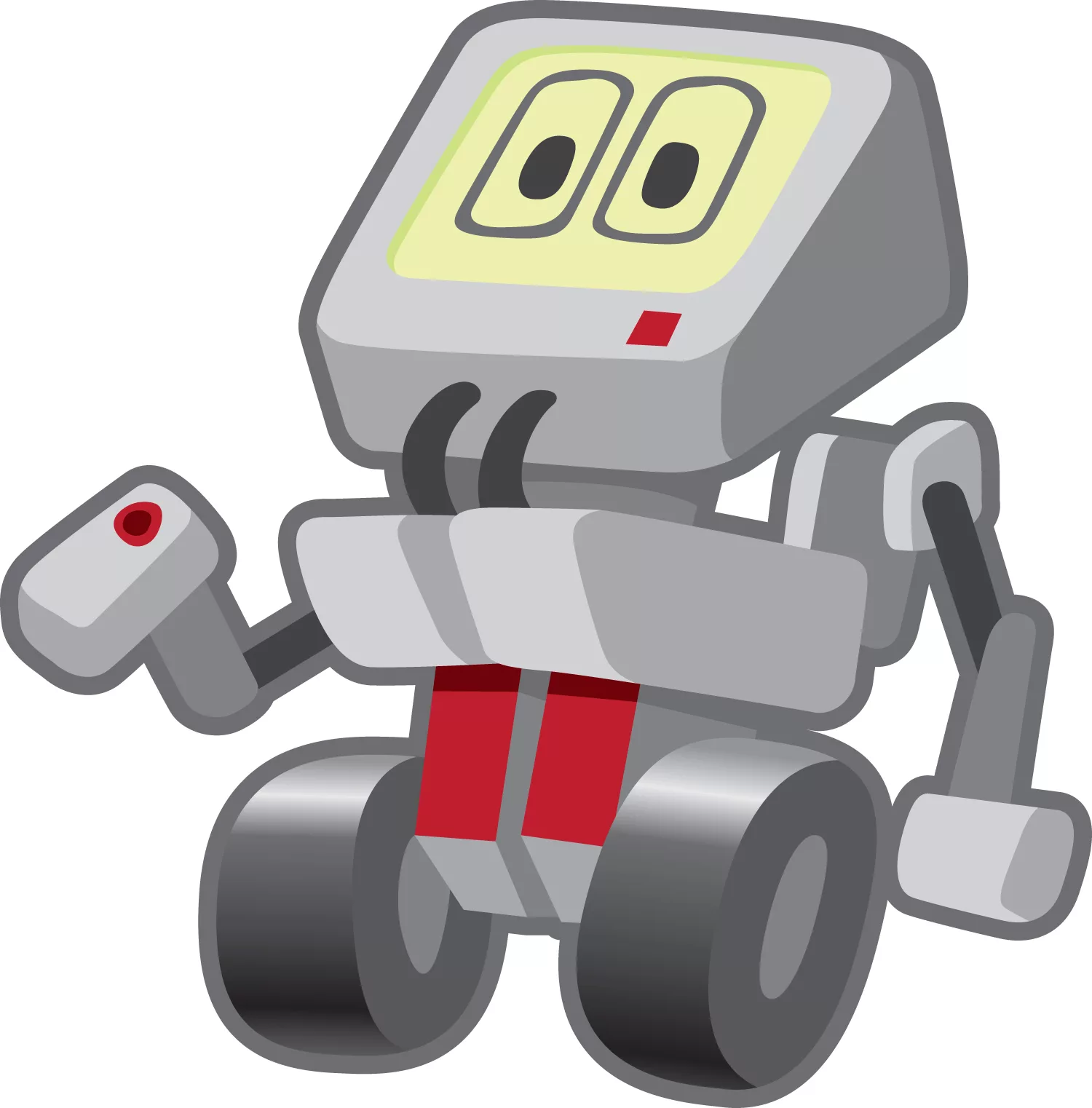 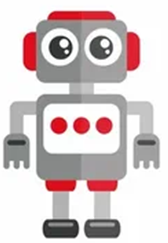 Художественно –
эстетическое 
развитие
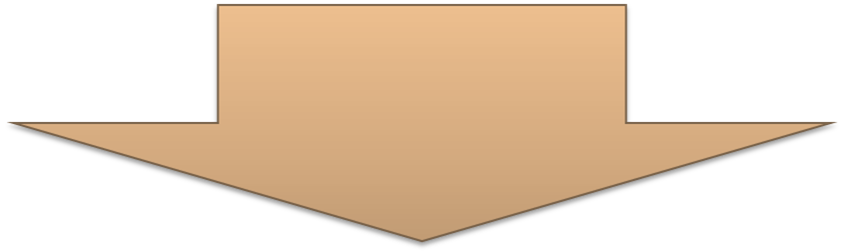 Рисование: «Весёлый робот».
Творческое рисование «Маме помощник»
Аппликация «Робот»
Лепка «Робомашина»
Раскрашивание 
раскрасок
Физическое
 развитие
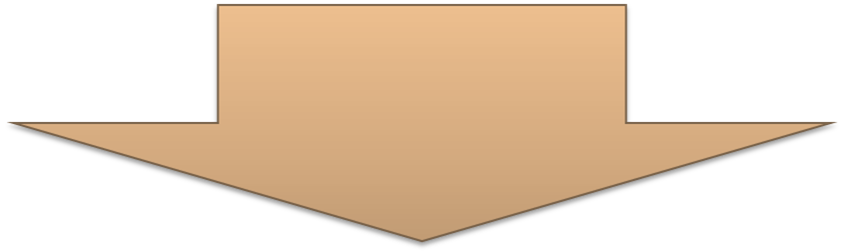 Дыхательная гимнастика «Сдуй трубочкой гайку»;
Подвижные игры: «Умный робот», «Кто первым построит дорожку», «Попади в коробку»; 
Упражнения: «Пронеси не урони», «Пройди по дорожке» (на равновесие), ходьба с плоской деталью на голове на голове;
Самомассаж деталями конструктора – прокатить болт от пальцев к плечу;
Физкультурные минутки: «Стоит робот у дороги», «Робот делает зарядку».
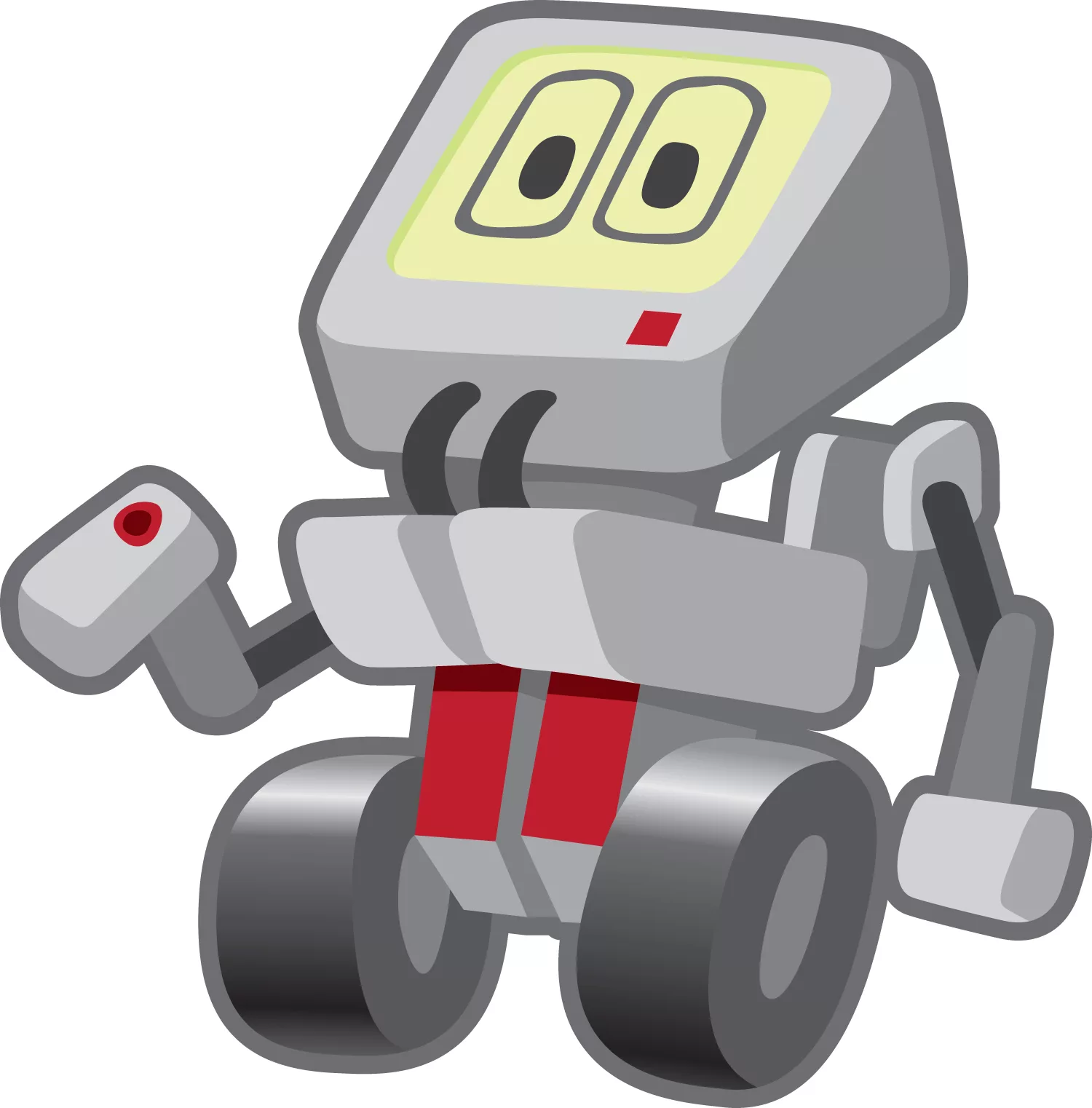 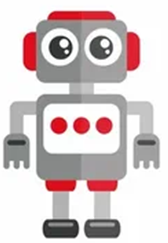 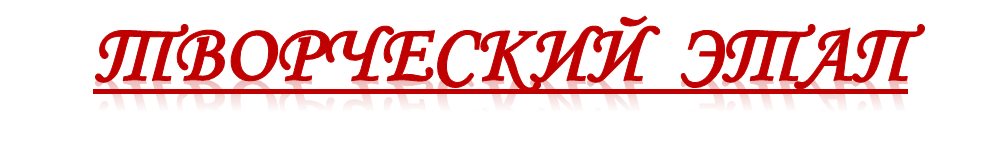 Творческий отчёт  «Инженеров - робототехников»
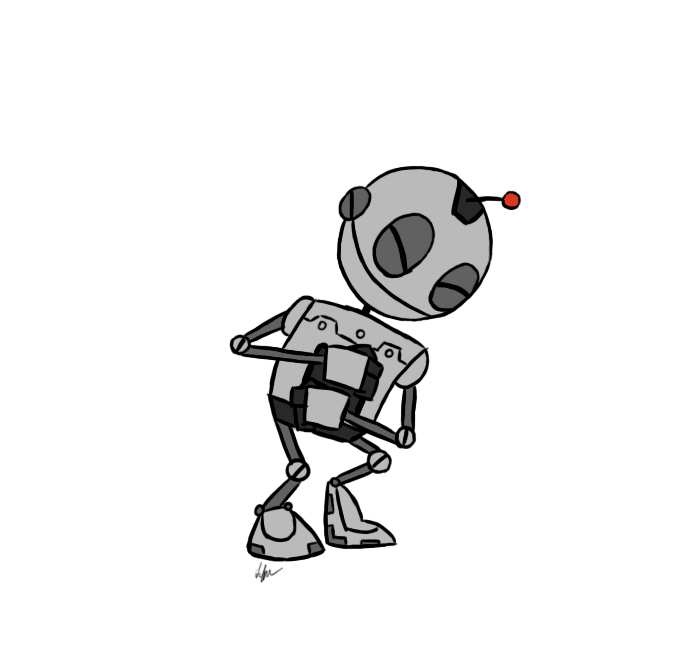 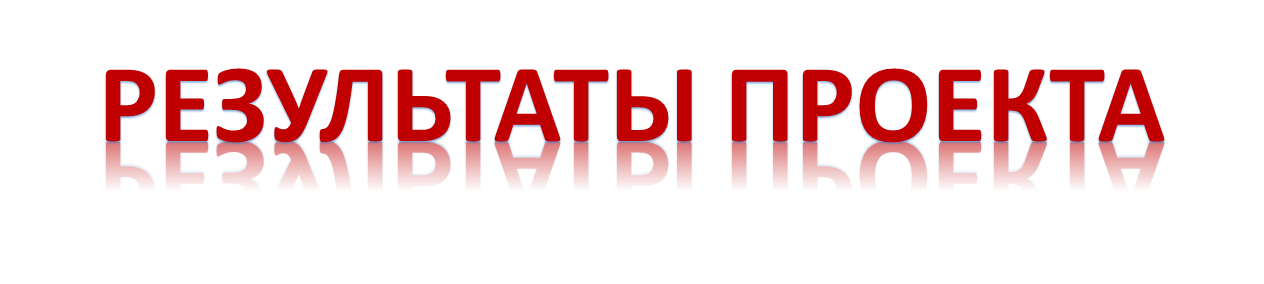 * Удалось создать условия для внедрения электрического конструктора в образовательный процесс ДОО.
* Разработанная система и более углубленная работа по внедрению данного конструктора позволила удержать интерес детей, а также расширить его и заинтересовать новых детей.
* У детей сформировался интерес к изобретательской и рационализаторской, исследовательской деятельности, к техническому творчеству. 
* Дети умеют развивать и поддерживать замысел в процессе 
конструктивной деятельности.
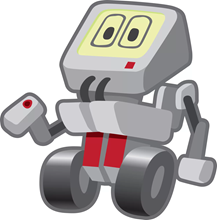